The case for The Green New Deal
Ann Pettifor

7 April 2016 – Framing the Economic Narrative
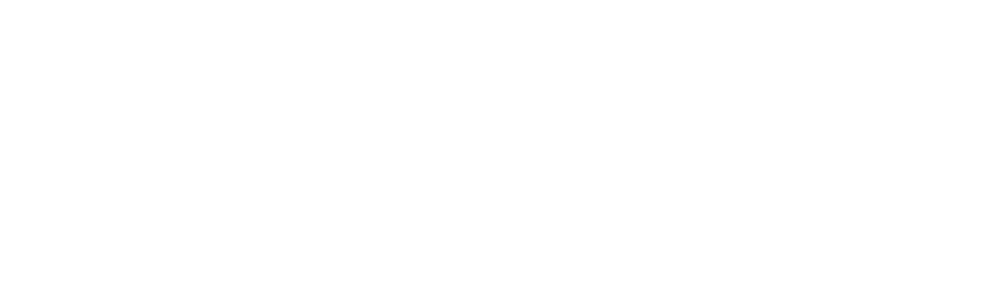 www.primeeconomics.org
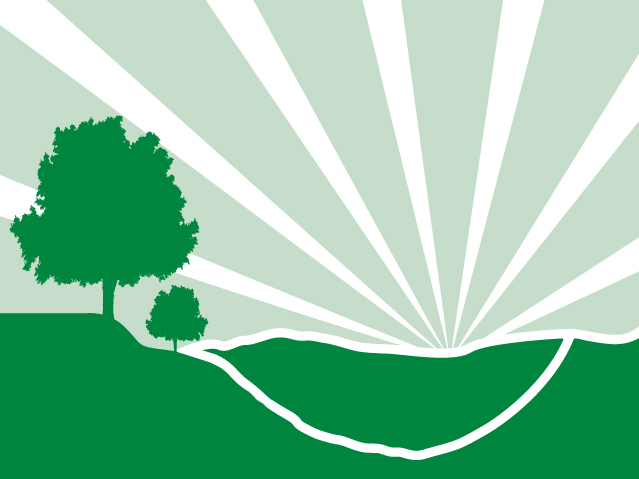 The case for the Green New Deal
Green New Deal Group
The Green New Deal Group
Larry Elliott, Economics Editor of the Guardian
Colin Hines, Co-Director of Finance for the Future
Tony Juniper, Environmentalist and Sustainability Consultant
Jeremy Leggett, founder and Chairman of Solar Century and SolarAid
Caroline Lucas, Green Party of England and Wales MEP
Richard Murphy, Co-Director of Finance for the Future and Director of Tax Research LLP
Ann Pettifor, former head of the Jubilee 2000, fellow, nef (new economics foundation) and director, Advocacy International
Charles Secrett, Advisor on Sustainable Development, former Director of Friends of the Earth
Andrew Simms, Policy Director of nef (the new economics foundation)
www.greennewdealgroup.org
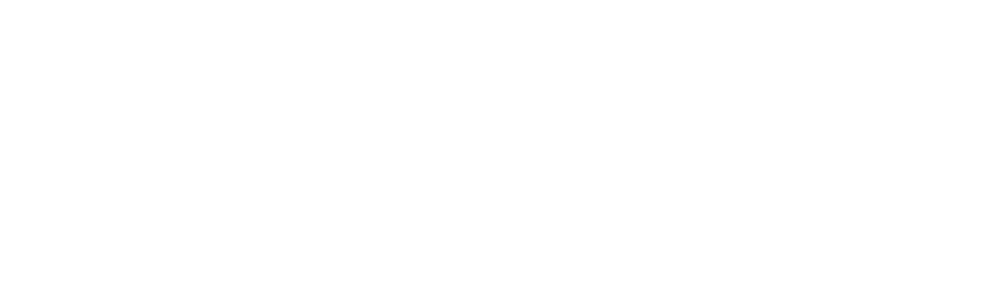 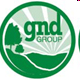 What informed development of The Green New Deal in 2008?
The need to address triple crunch – 
  financial crisis 
  peak oil 
 climate change
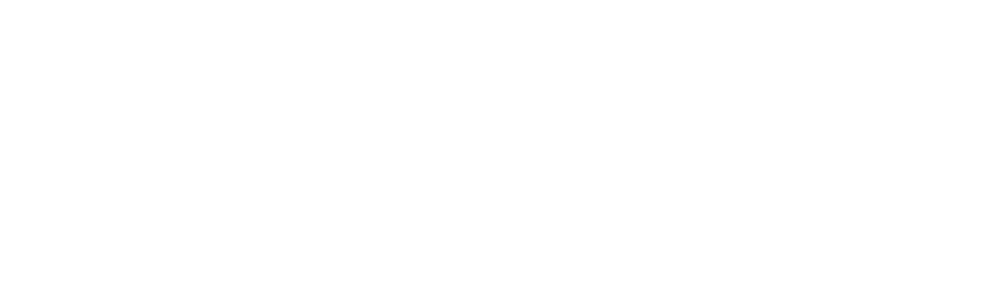 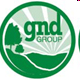 The need to build an alliance between…
industry
Labour and 
the green movement 
….to challenge dominance of finance sector over the real economy and ecosystem
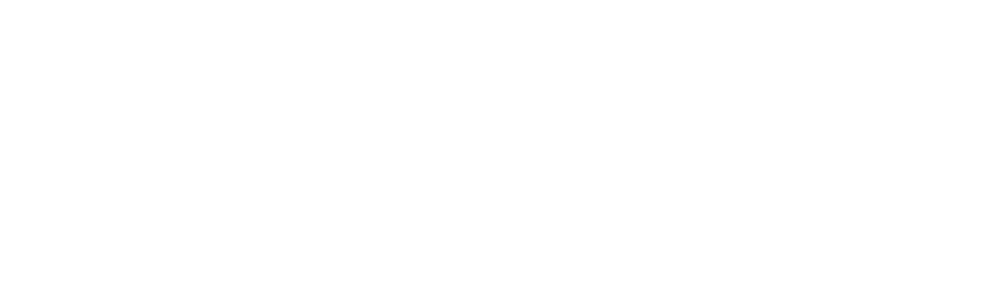 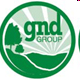 The need to adequately finance a response to the triple crises of 
ongoing financial crisis 
peak oil
climate change.
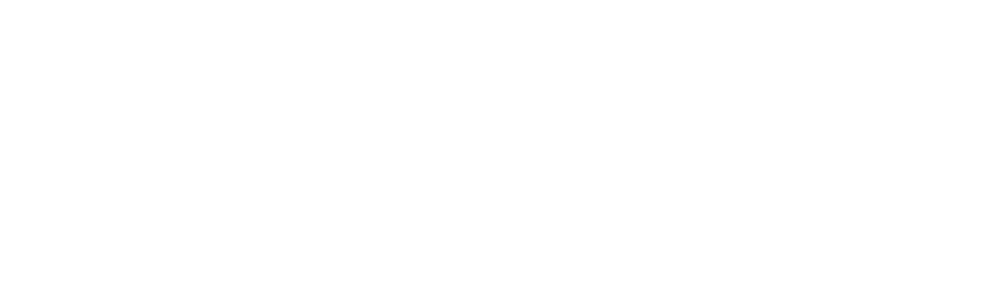 Above all, the need to transform the British economy away from fossil fuels – and all forms of carbon.
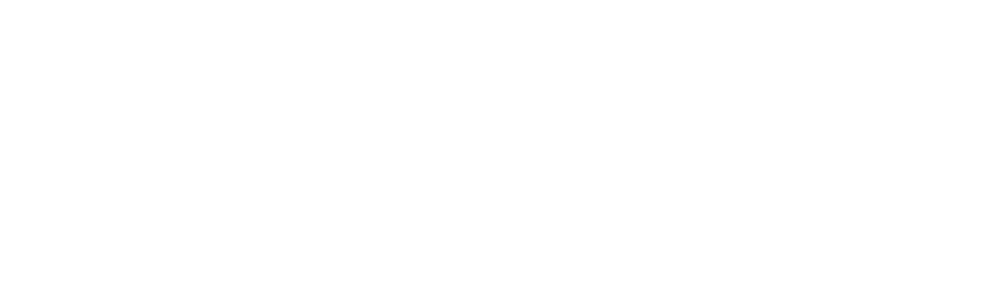 A just transition to a zero carbon, zero waste economy…
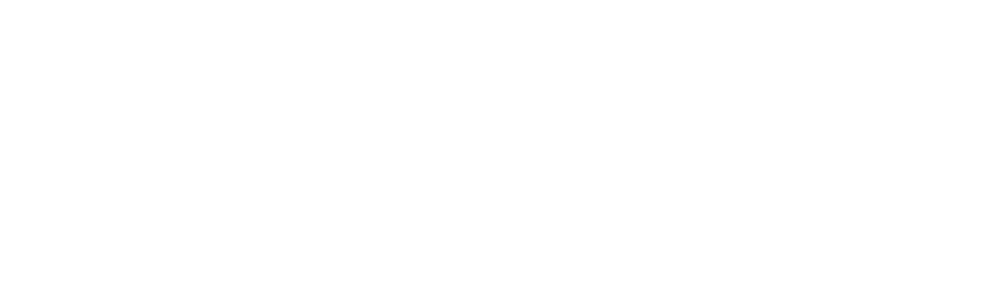 This means massive investment in: 

Alternative energies – biomass, geothermal, hydroelectric, solar, wind…

Retrofitting Britain’s housing stock to end fuel poverty, cut bills via energy efficiency 

Building flood defences
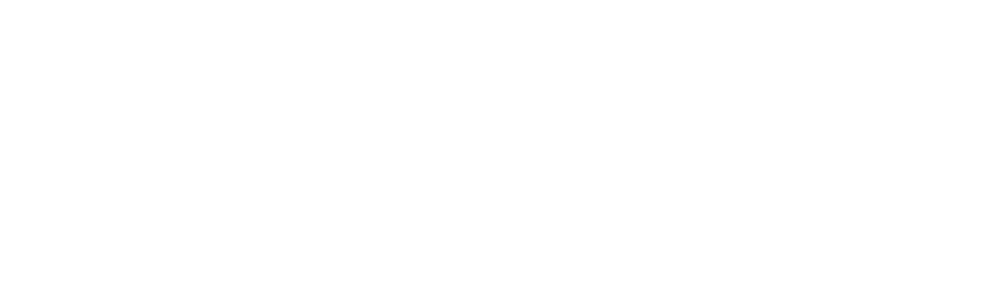 Transforming every building  into a power station – decentralising the grid

Upgrading & diversifying Britain’s transport networks – especially railways - to make low-carbon travel a reality
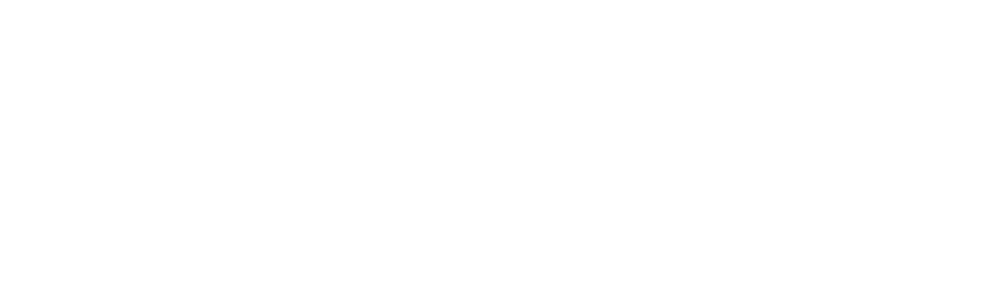 Above all, the Green New Deal needs to mobilise ….
A ‘Carbon Army’ of ‘green collar’ skilled and unskilled workers 

- scientists, architects, designers, engineers, builders, carpenters, technicians, plasterers etc…
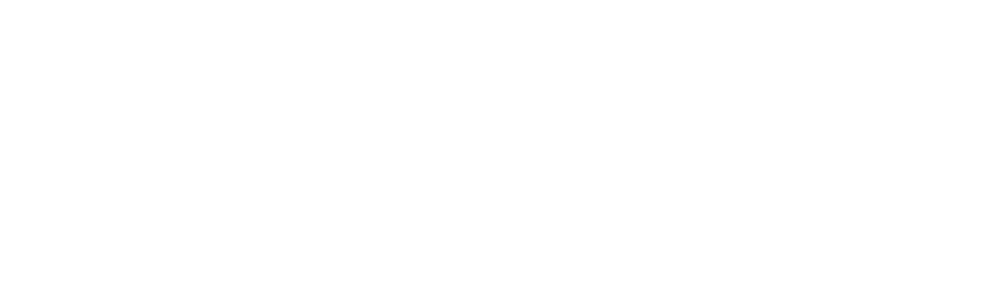 Part of a shift….
…away from financial services and consumption as main drivers of the economy
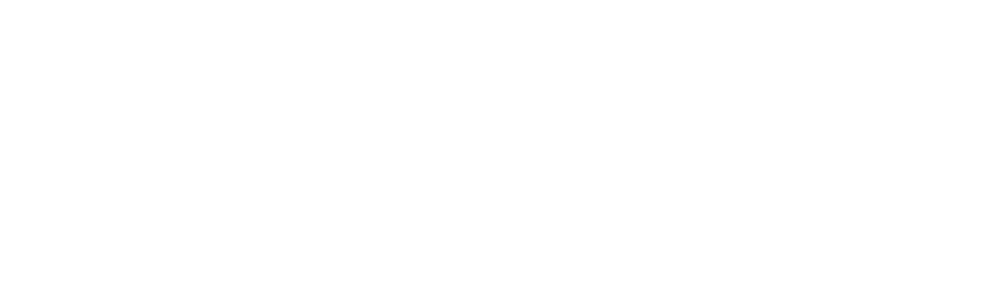 John McDonnell: Fiscal Rules speech 11 March, 2016
“Our Fiscal Credibility Rule will provide us with the means to finance vital infrastructure, whether it is high-speed broadband or new rail connections in the North……
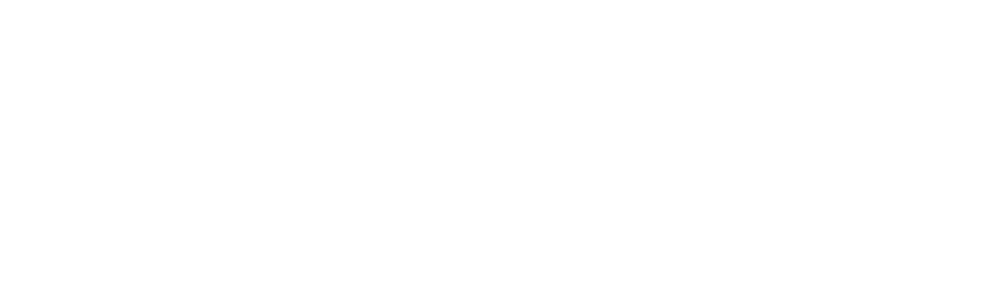 John McDonnell: Fiscal Rules speech 11 March, 2016
“……It is essential for our future prosperity that we retain the ability to borrow for investing in capital projects which over time will pay for themselves.”
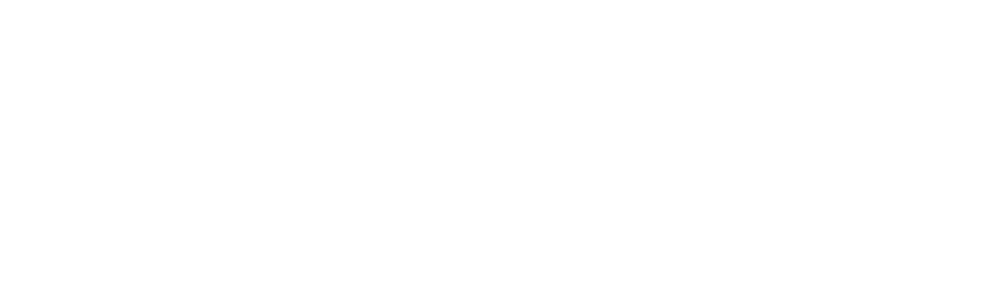 The multiplier
IMF staff note that, 

“despite their expected benefits, multipliers are not widely used by economists in operational work.” 

(Eyraud and Weber, 2012, 2013).
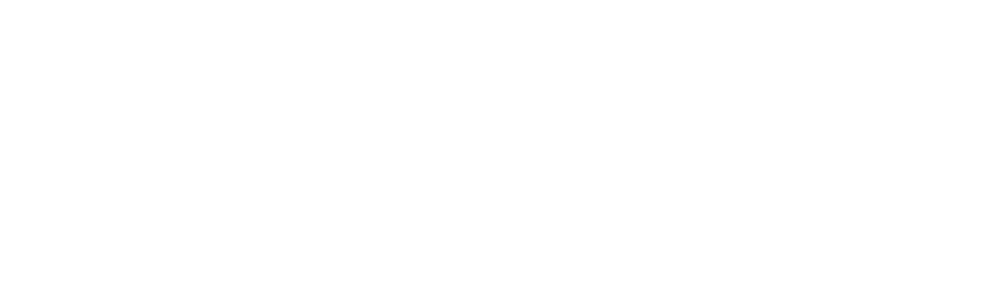 The multiplier
IMF: 

“……government investment, via the multiplier will then feed back in the form of higher tax revenues, because of the effect of investment on employment, incomes and GDP.” 

(Eyraud and Weber, 2012, 2013).
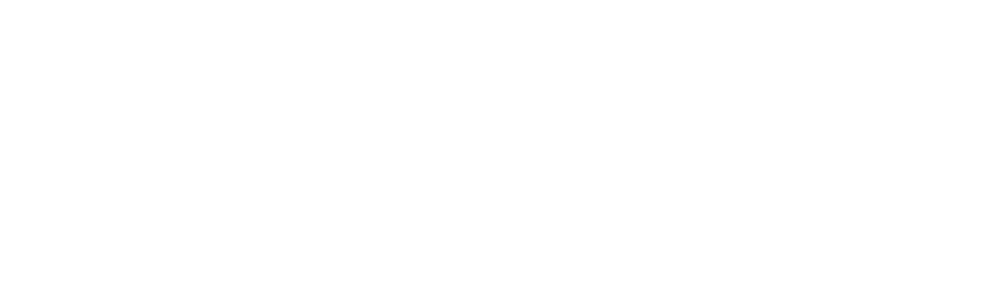 In other words…
Public investment will pay for itself
“I’m afraid there’s no money.” 



Liam Byrne MP, in a note for his successor when leaving the Treasury, 6 April 2010
“The state has no source of money, other than the money people earn themselves. If the state wishes to spend more it can only do so by borrowing your savings, or by taxing you more. And it’s no good thinking that someone else will pay. That someone else is you."

“There is no such thing as public money. 
There is only taxpayers’ money.” 

Mrs Thatcher, speech to Conservative Party Conference, October, 1983.
“We know that there is no such thing as public money – there is only taxpayers’ money”


David Cameron, on the campaign trail, 6 April, 2015.
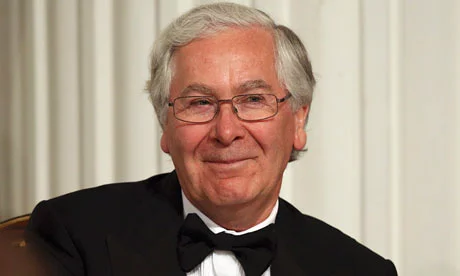 Governor Mervyn King, Bank of England, October, 2009
“To paraphrase a great wartime leader, never in the field of financial endeavour has so much money been owed by so few to so many. And, one might add, so far with little real reform…" 

He attacked the decision to prop up so-called casino banking, and described the £1trillion government support of the sector as "breathtaking".
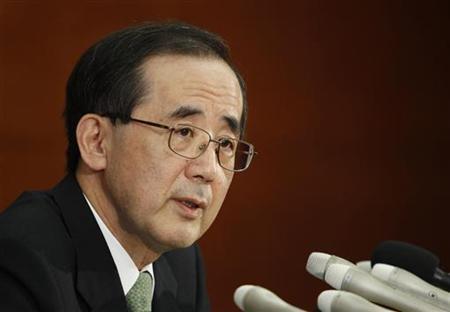 Governor Misaaki Shirakawa of the Bank of Japan
One week after Tsunami of March 11th, 2011 the Bank of Japan made more than €2.6 trillion (30 trillion yen) available for Japanese ‘reconstruction.
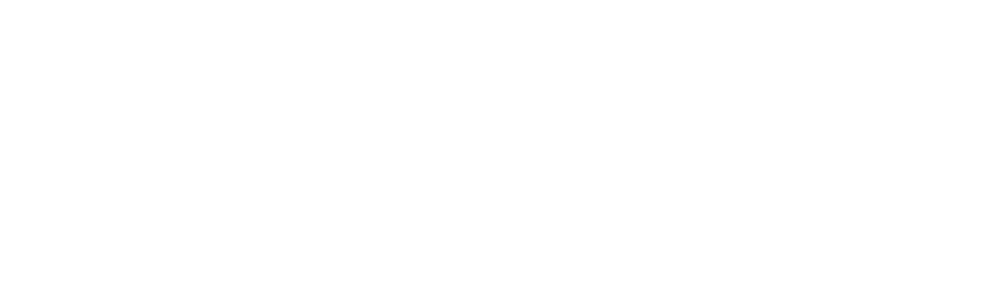 How to raise finance & increase national income ?
By the terribly simply idea that in cooperation with the monetary authorities – the Bank of England, the Treasury and the Debt Management Office (DMO) 

the sale of valuable government assets  – gilts or bonds (amongst the safest collateral in the world)  – can, and do finance public works expenditures
And the equally simple reality
That, through the multiplier equation, the newly generated saving could be shown to be equal to the original expenditure. 

In other words, the investment would “pay for itself "
Policy and the fiscal rule
Policy should not be about the design of fiscal rules
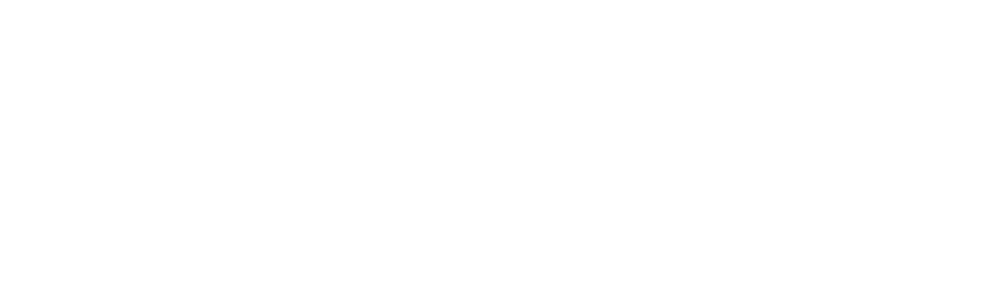 The Green New Deal approach?
We ask: what fiscal rule or rules are compatible with an economic strategy aimed at boosting national income - investment, economic activity, employment, wages and tax revenues – in order to finance The Green New Deal & tackle climate change?
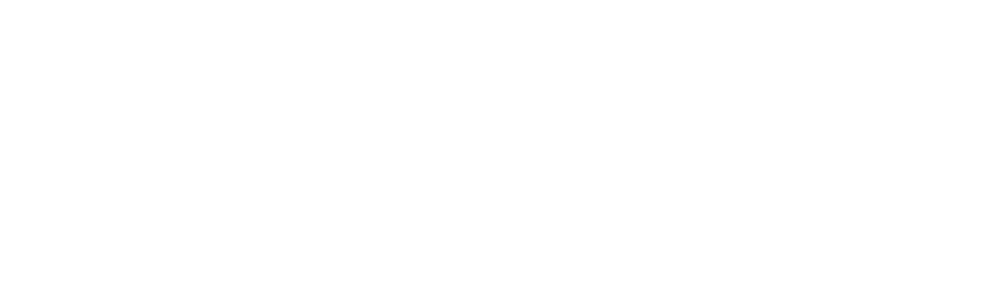 The economic strategy?
With help of BoE and capital markets, raising 
finance from gilt sales for the purpose of 

 “Investing in capital projects which over time will pay for themselves.” (John McDonnell 11 March, 2016) 

Thereby eliminating slack, closing the output gap 

Investing in the ‘green collar carbon army’ 

Upgrading skills, and raising incomes and wages
The result?
An increase in national income
Labour & Tory record: UK Investment vs G7
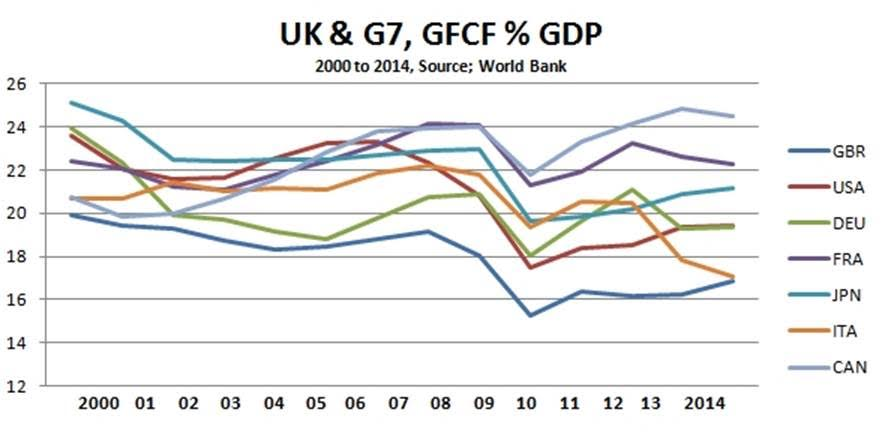 Source: World Bank
Total investment since 2007 as % GDP
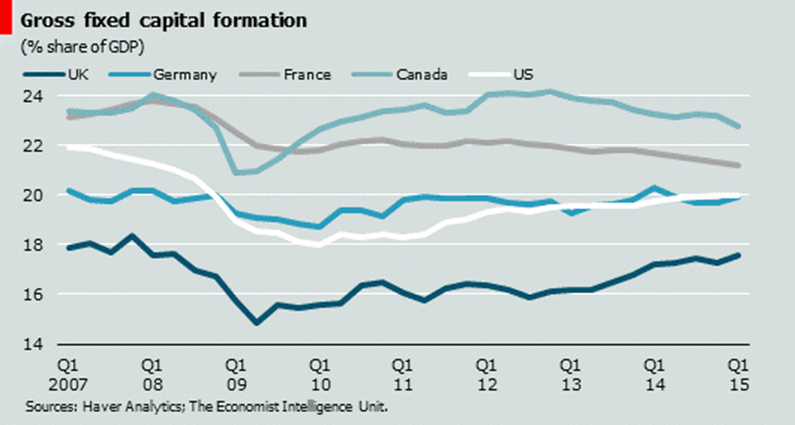 We need at least £40bn p.a. for the Green New Deal
If Britain invested an additional £40bn a year to finance the Green New Deal – energy, transport, retrofitting buildings, flood protection - we would reach same level of investment as % of GDP as Germany and the US.
Public investment in 2016/17
= approx £73bn gross (about 4% GDP)  

If this was raised by £40bn – to £115bn a year gross (about 6.0% GDP)…
Public investment of 6.5% of GDP
…would return public investment levels to those of the mid-Thatcher years.

In 1984-5 – gross investment was 6% of GDP.
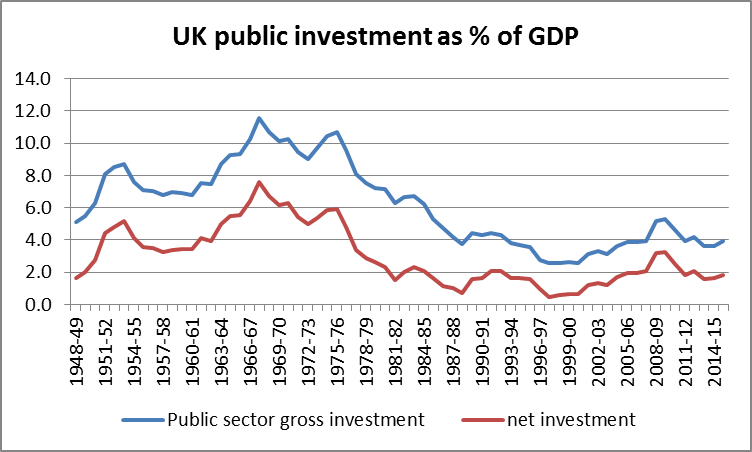 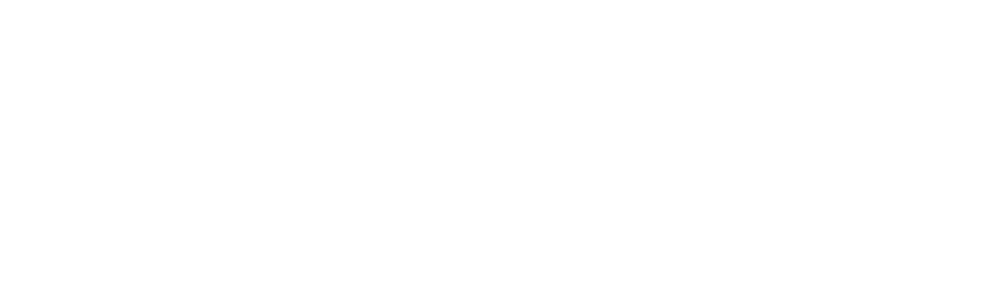 Osborne: shrinking national income
Cuts in gross investment (of about £120bn – a fall from 5.5% of GDP to 3.9% (gross) 
= slow recovery 
= means government tax receipts so low that despite significant cuts to public services UK are set  
to borrow over £50 billion more over 2015-16 than government originally planned.
“…..you will never balance the budget through measures which reduce the national income” 

Keynes in conversation with Josiah Stamp on BBC, January, 1933.
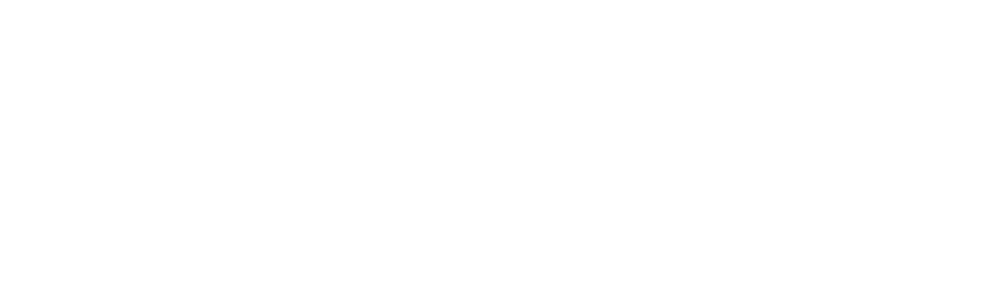 Skilled, well-paid & full employment - key
Just as work – paid employment – makes things affordable for the individual, 

so full, well-paid and skilled employment generates tax income and makes things affordable for government.
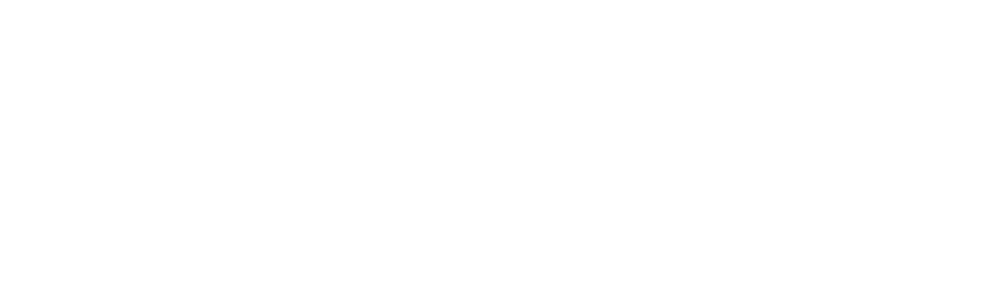 Osborne shrinking income.. falling wages
“…..real wages in the UK have declined and are still 5% lower than at the start of the recession, whereas in the US they increased.
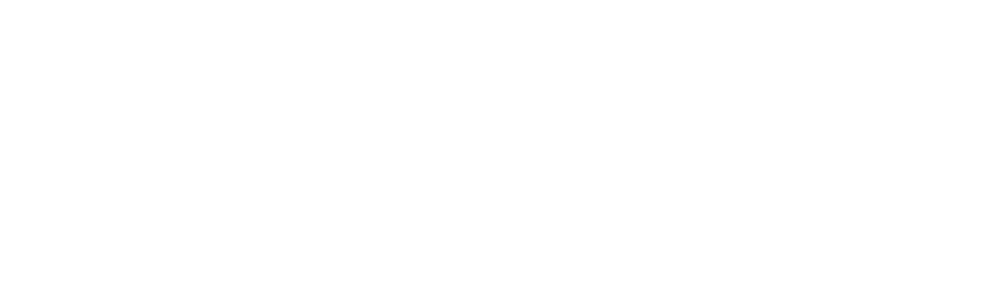 “Fifty-five percent of the jobs created since 2008 are part-time….
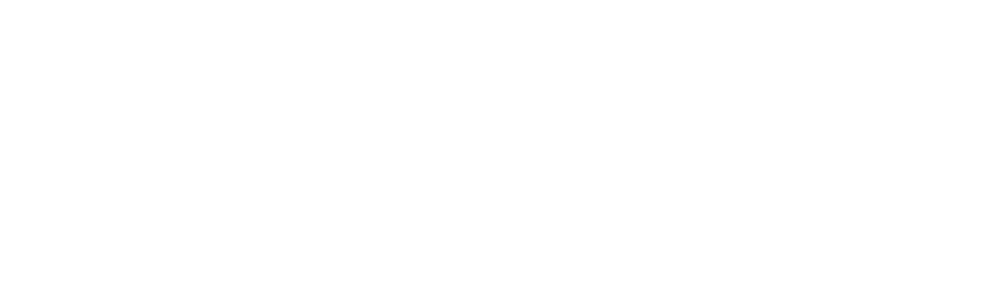 “There has also been a sharp rise in the self-employment rate which is up 700,000, but more self-employment doesn’t seem to be better. A typical self-employed person is paid less than a typical employee….
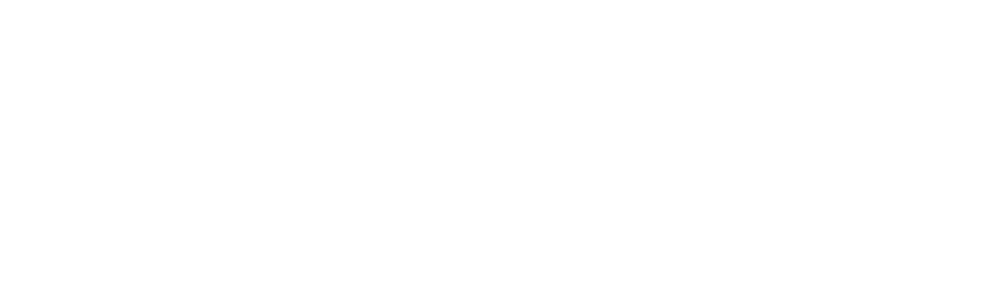 The incomes of the self-employed are down 22% since the start of the recession. The self-employed are especially likely now to say they are underemployed.
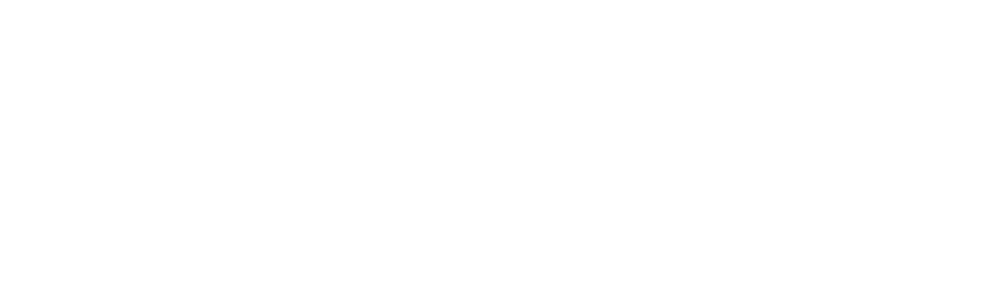 “In the wake of the crisis, one reason that headline unemployment has not been a sufficient summary statistic for slack in the labour market is because of underemployment of those in work.
Mark Carney, governor of the Bank of England, speech, 19 January, 2016. “The turn of the year”
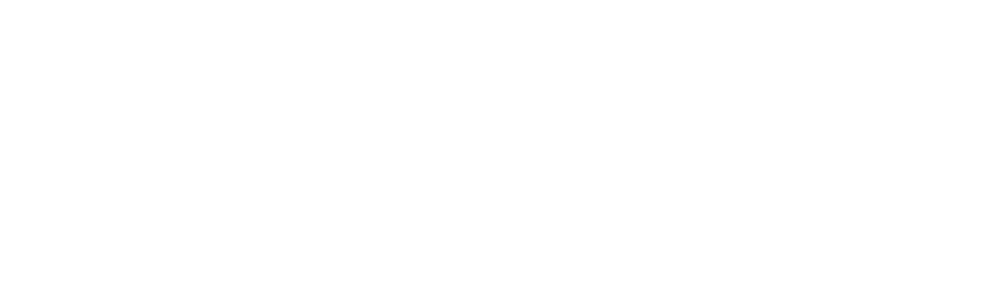 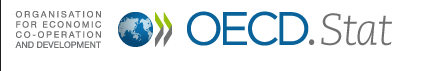 UK gives workers less employment protection than most of the 70 states the OECD monitors. 

UK offers least protection, above only the US (no protection by OECD standards) and Canada.
“It looks more like a labour market disaster to me than a miracle.”

David Blanchflower, The Spectator, December, 2015
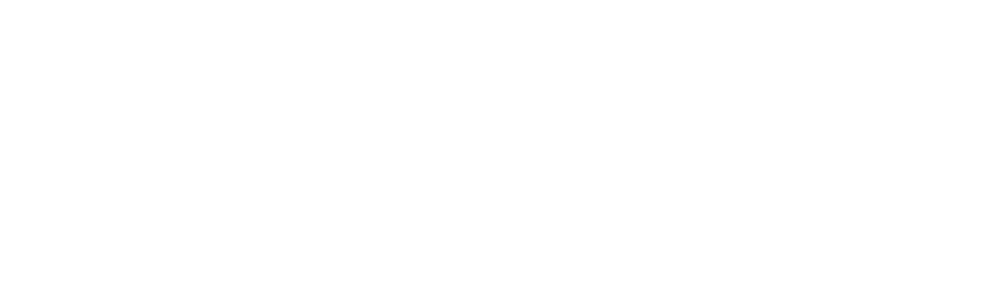 Falling incomes and wages reflected in rise in borrowing
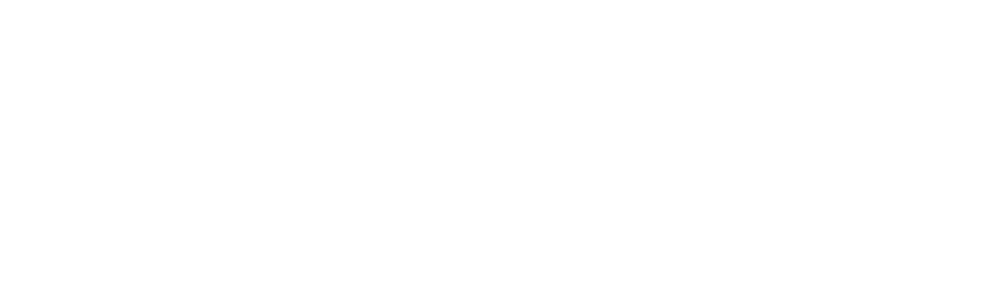 The dominant economic model applied in the UK, but also in the world, is motivated by an arbitrary threshold for public debt set by, amongst others, economists Kenneth Rogoff and Carmen Reinhart in a 2010 paper: 

Growth in a Time of Debt (NBER Working Paper No. 15639, January 2010).
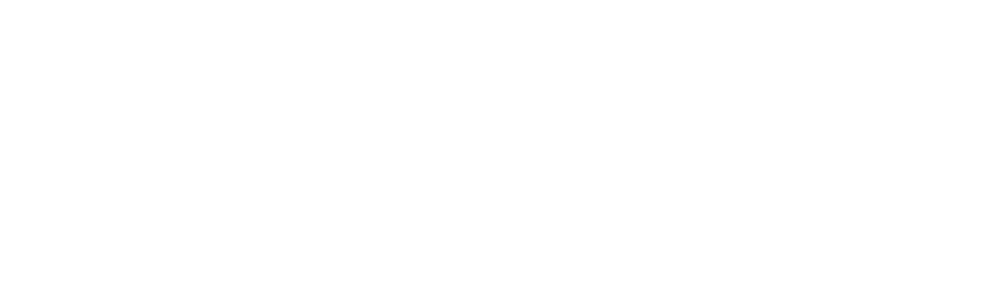 Rogoff and Reinhart
The authors assume that “taxes ultimately need to be raised to achieve debt sustainability” . They then go on to acknowledge “that the distortionary impact (of raised taxes) is likely to lower potential output.”
Rogoff and Reinhart
They argue 
“that governments can also tighten by reducing spending ….
And then acknowledge that reducing spending
“can also be contractionary.”
Government debt as % GDP, Maastricht definition
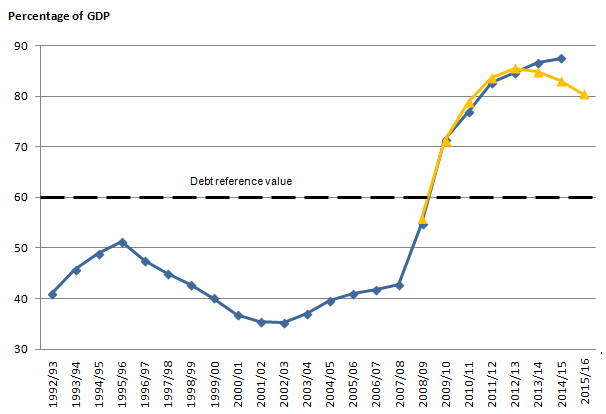 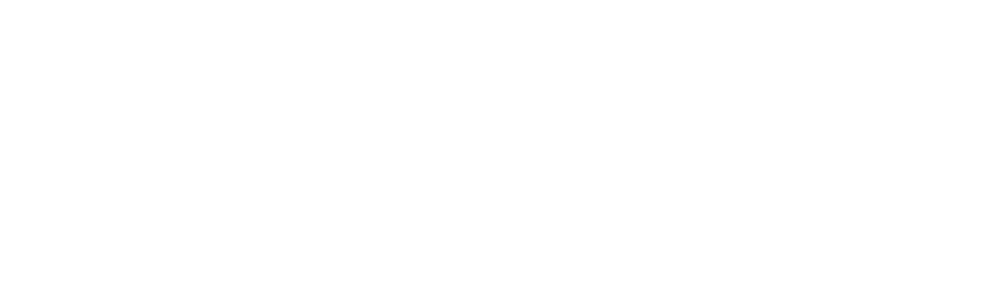 Disinflation, noflation, deflation
In April 2015, the UK slipped into deflation when prices fell by 0.1% in the year to April.
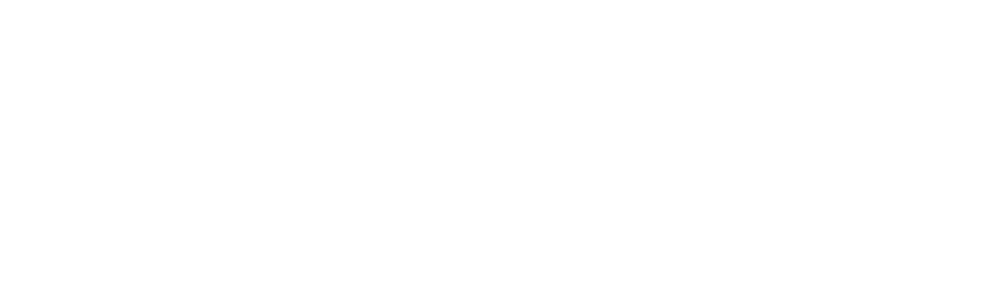 Dangerous deflationary pressures
In a deflationary environment .. where prices, profits and wages fall, the real value of debt, and the cost of debt repayments rises - inexorably. 

And there are very few tools left in the BoE’s monetary toolbox with which to deal…
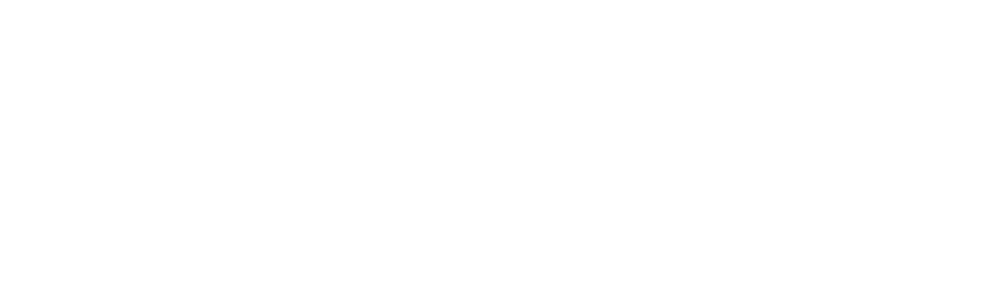 So, what must be done to raise 			national income, revive the 						economy and finance The 						Green 	New Deal?
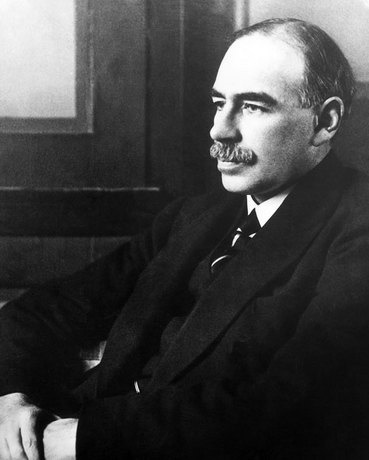 Keynesian monetary tools for recovery:
Move offshore capitalism back onshore – 

Robin Hood taxes – taxing financial flows
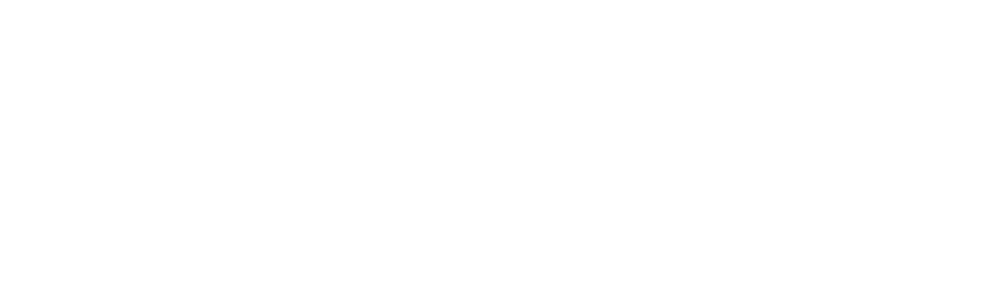 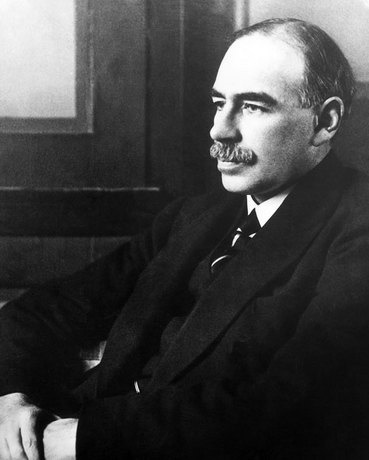 Keynesian monetary tools for recovery:
Fix the banks – separate 	speculative from retail 	banking 
  
  Manage the financial 	system 
  
   Orderly re-structuring of  	unpayable private debts
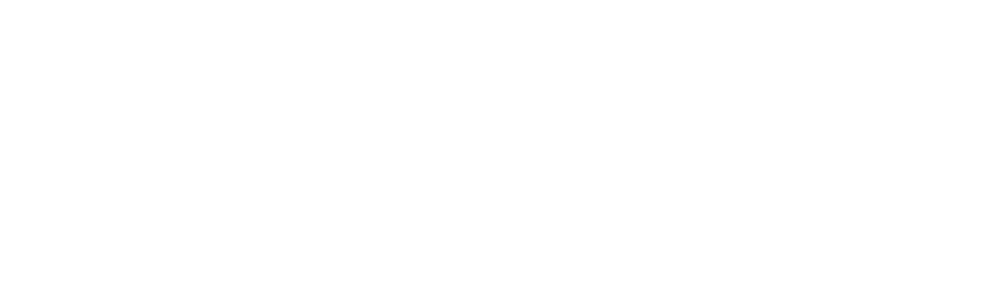 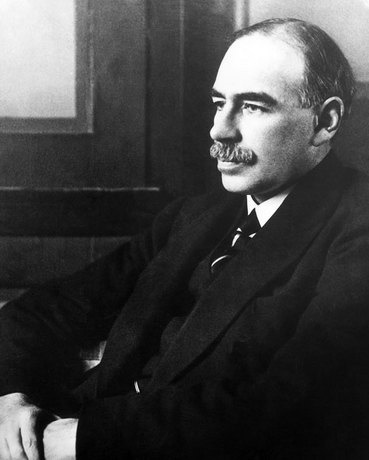 Keynesian monetary tools for recovery:
BoE’s QE: ‘open market monetary operations’ a core instrument since 1694 – supports government in secondary markets in financing sustainable green projects, employment & income generation.
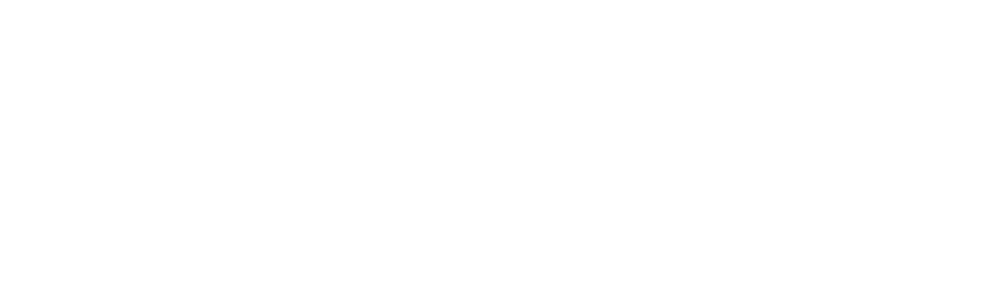 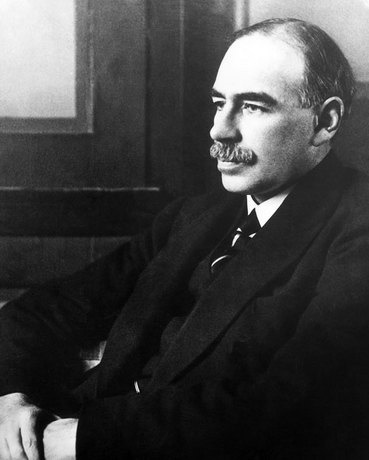 Keynesian monetary tools for recovery:
Low Interest rates – 
	for all loans, not just inter-	bank loans – ‘the bank rate’

  For safe, risky, short & 	long-term loans needed by 	cornershops, innovators, 	green entrepreneurs.
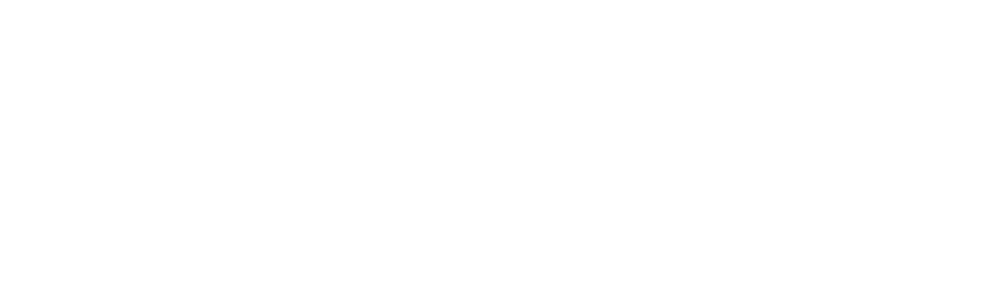 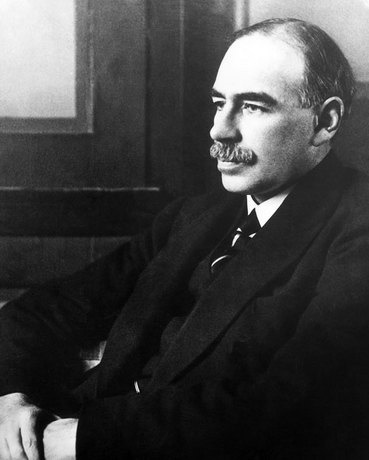 Keynesian monetary tools for recovery:
Public investment to 	increase national income at 	a time of demand deficiency 

   Multiplier deployed so 	investment pays for itself.
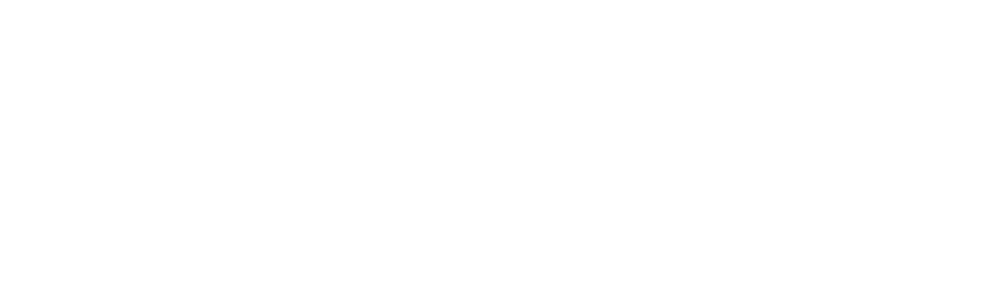 It can be done.
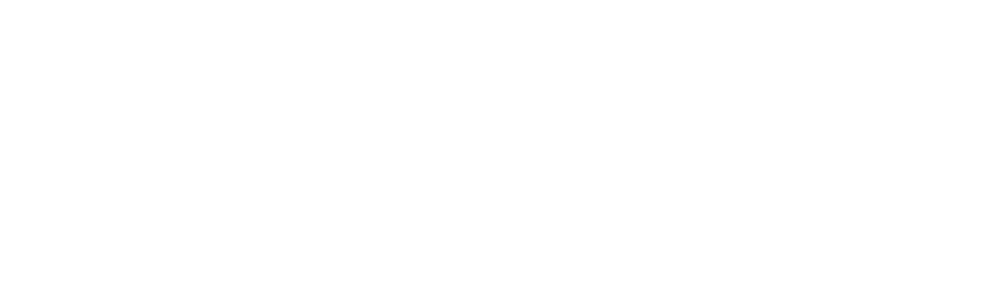 What we can do, we can afford.
What we can do - within the limits of our imagination, intelligence, muscle, and within the limits of both the economy and the ecosystem – we can afford.
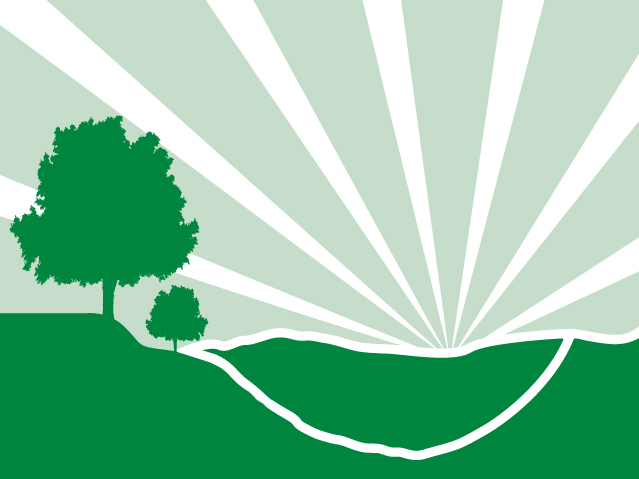 The case for the Green New Deal
Green New Deal Group
Ann Pettifor

Director of Policy Research in MacroEconomics
www.primeeconomics.org
@AnnPettifor
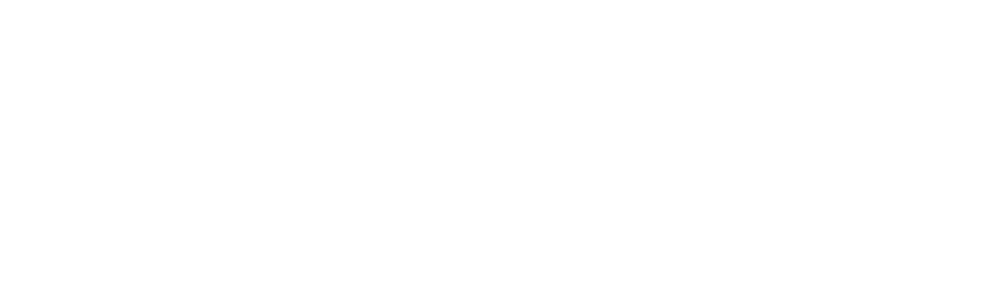